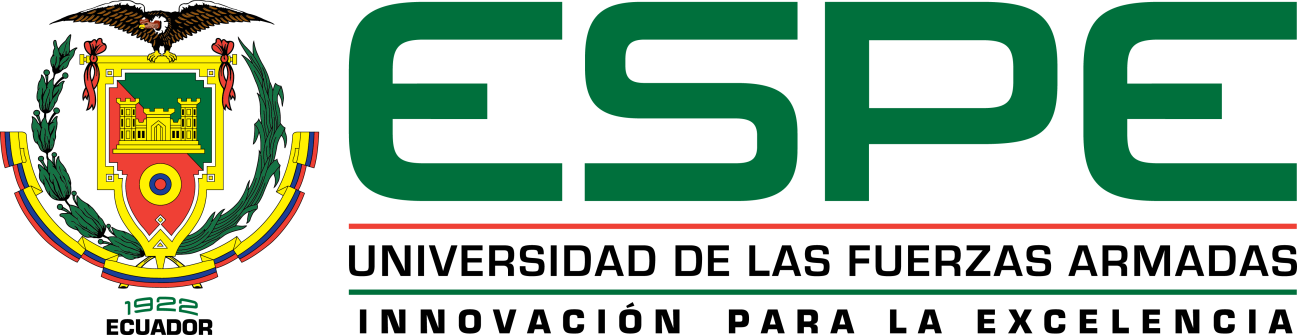 VICERRECTORADO DE INVESTIGACIÓN Y VINCULACIÓN CON LA COLECTIVIDAD
 
PROGRAMA DE MAESTRÍA EN GERENCIA DE SISTEMAS 
PROMOCIÓN XV
MEJORAMIENTO DEL PROCESO DE ASIGNACIÓN DE TURNOS EN  EMERGENCIA CON TRIAGE DEL HOSPITAL  DE ESPECIALIDADES DE LAS FUERZAS ARMADAS Nº1 MEDIANTE LA AUTOMATIZACIÓN Y EL USO DE MACHINE  LEARNING
DIRECTOR: SANG GUUN YOO
MAESTRANTES:
Christian Ruiz B.
Iveth Tello H.
JUSTIFICACIÓN E IMPORTANCIA
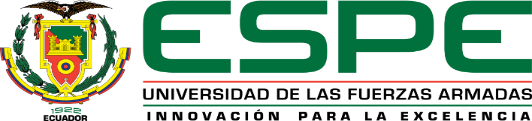 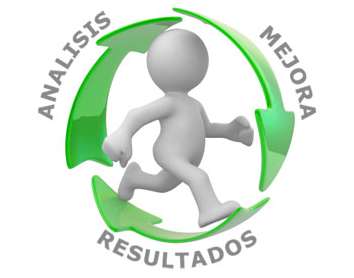 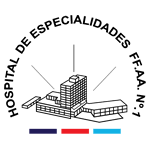 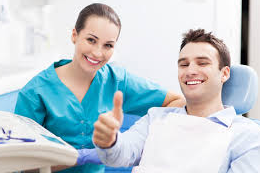 OBJETIVOS
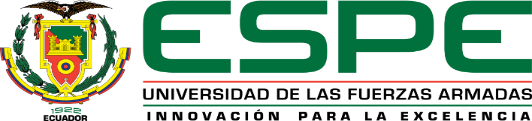 ESPECÍFICOS
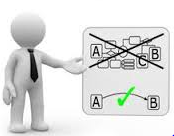 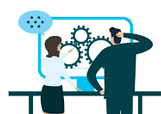 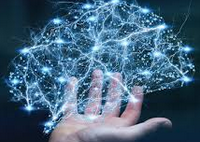 HOSPITAL DE ESPECIALIDADES
DE LAS FF. AA. No. 1
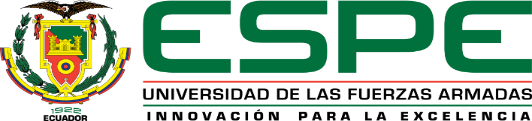 TERCER NIVEL
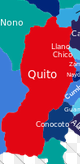 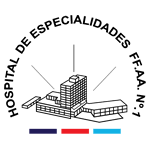 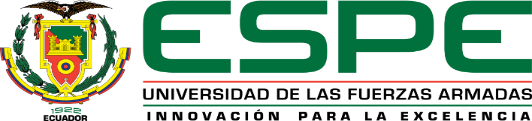 EMERGENCIA HE1
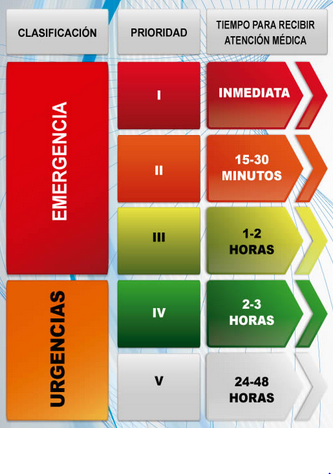 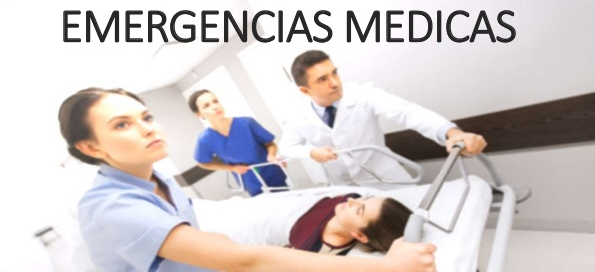 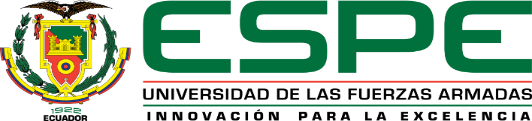 CMMI
NIVEL DE MADUREZ DE PROCESOS
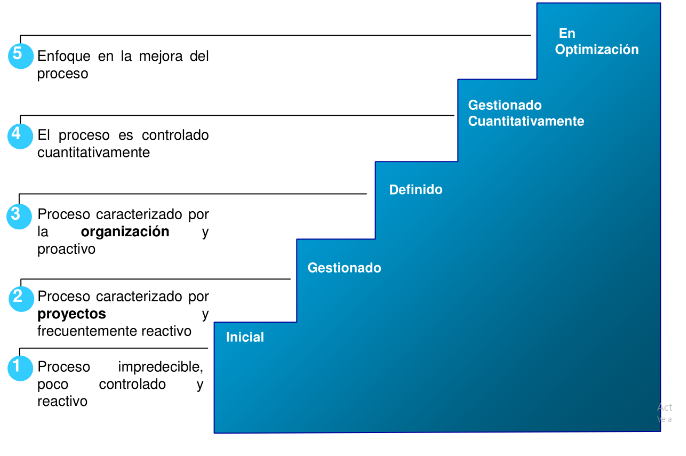 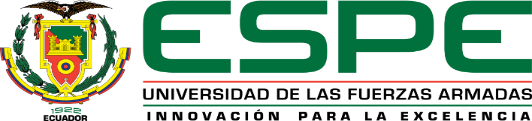 PROCESO MANUAL DE TRIAGE
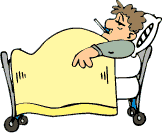 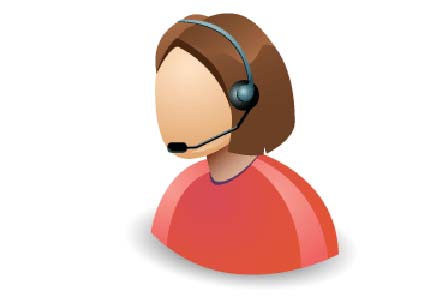 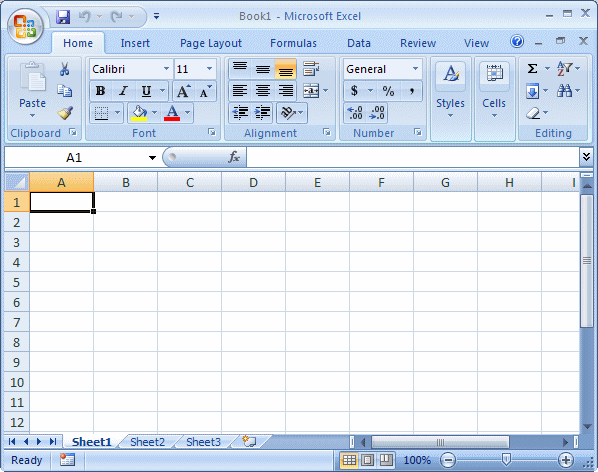 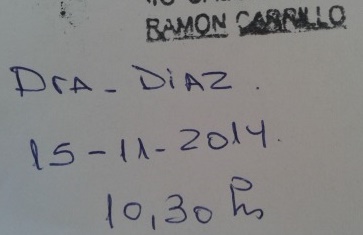 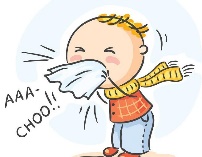 ADMISIÓN 
EMERGENCIA
PACIENTE
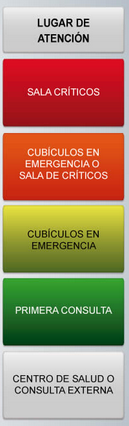 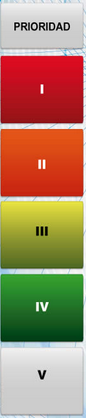 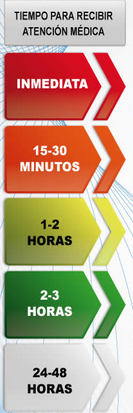 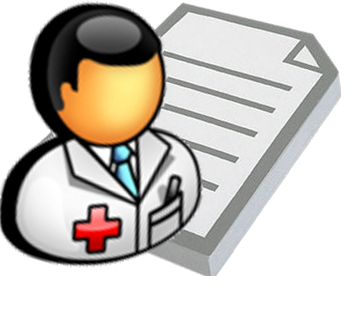 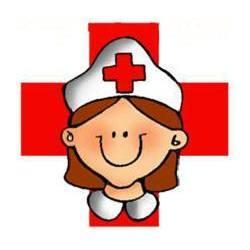 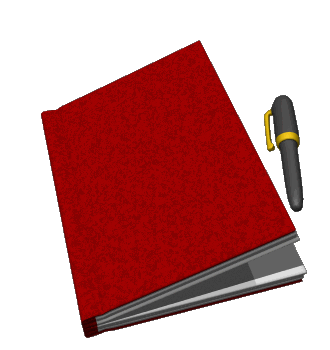 Selecciona
ESPECIALISTA
ENFERMERA
SIGNOS VITALES
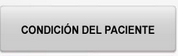 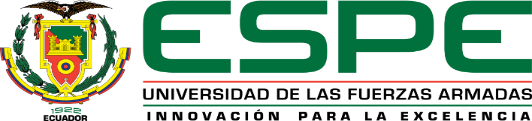 PROCESO MANUAL DE TRIAGE
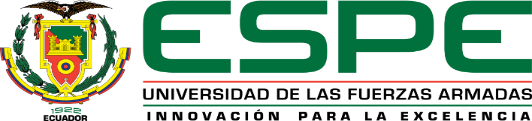 PROCESO AUTOMÁTICO DE TRIAGE
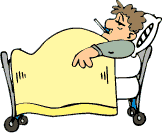 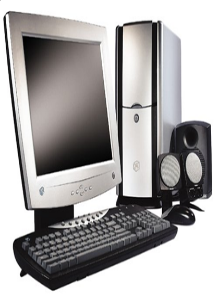 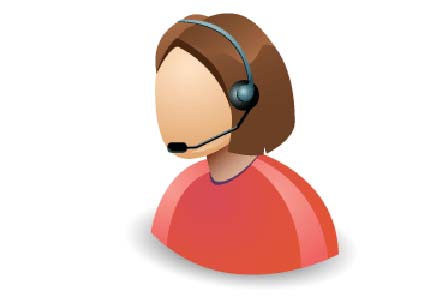 HIS
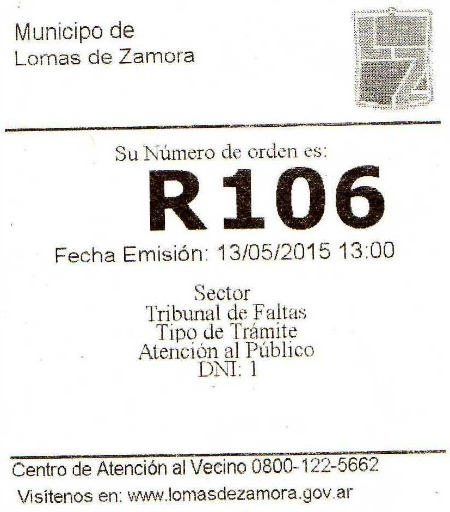 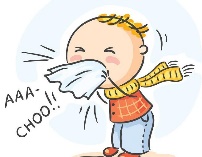 ADMISIÓN 
EMERGENCIA
PACIENTE
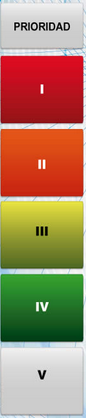 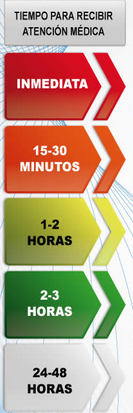 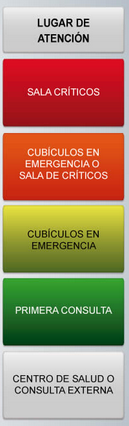 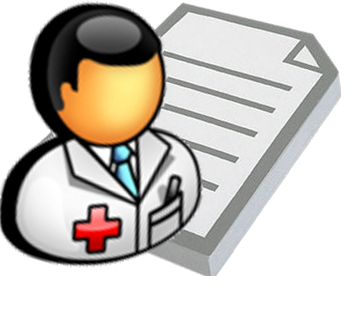 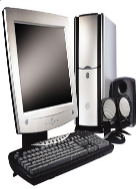 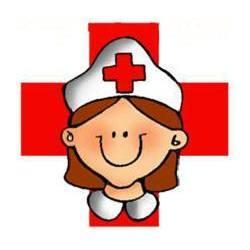 Revisar resultado y 
registrar su criterio
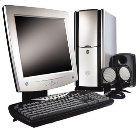 HIS
HIS
ESPECIALISTA
ENFERMERA
Generación
Prioridad
CTAS
17%
Acierto
SIGNOS VITALES
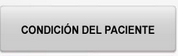 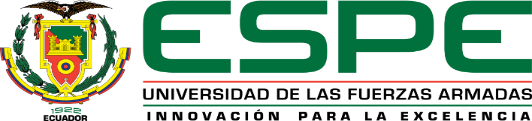 PROCESO AUTOMATIZADO DE TRIAGE
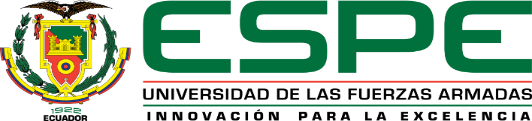 MANUAL VS. AUTOMATIZADO
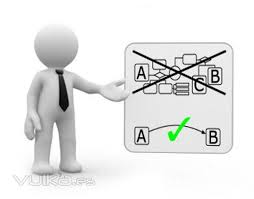 La prioridad de atención la asigna la Enfermera
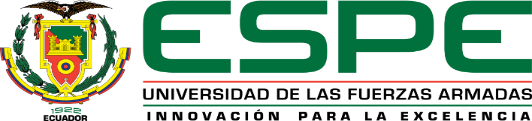 MACHINE LEARNING
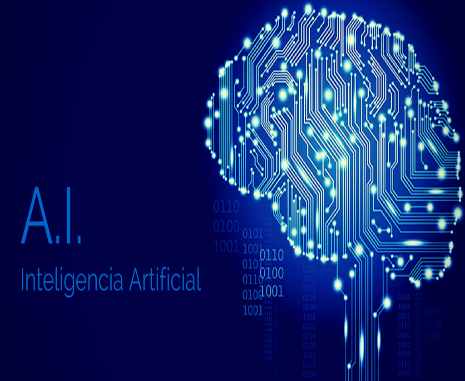 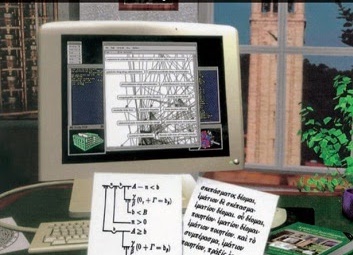 RAMA DE LA 
INTELIGENCIA ARTIFICIAL
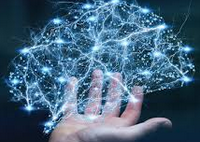 TÉCNICAS O PROGRAMAS
GENERALIZAN COMPORTAMIENTOS
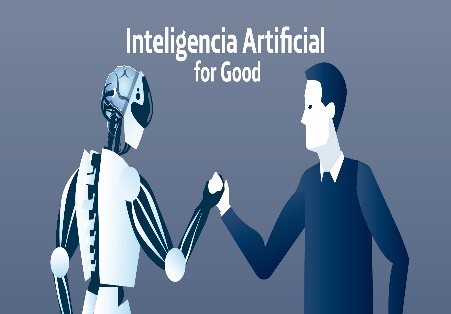 A PARTIR DE INFORMACIÓN
COMPUTADOR APRENDE
ALGORITMOS DE APRENDIZAJE
SUPERVISADO
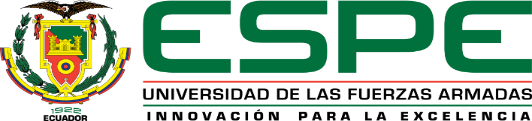 Y1
X1,X2,..Xn
UTILIZADO EN LA INVESTIGACIÓN
ALGORITMOS DE APRENDIZAJE
NO SUPERVISADO
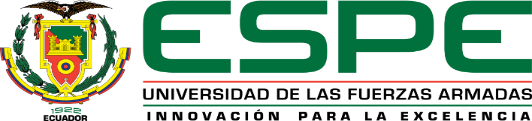 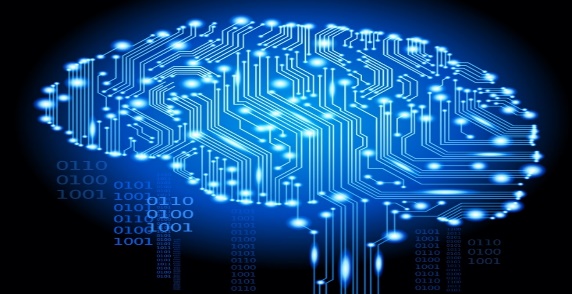 Patrones
UTILIZADO PARA DETERMINAR CLASIFICACIONES
ALGORITMOS DE APRENDIZAJE
SEMISUPERVISADO
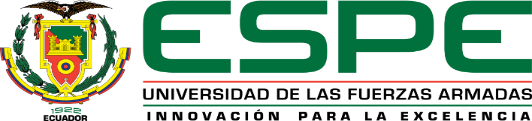 Ejemplo el CO-ENTRANAMIENTO.
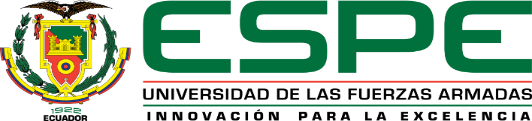 CRISP-DM
Cross Industry Standard Process for Data Mining
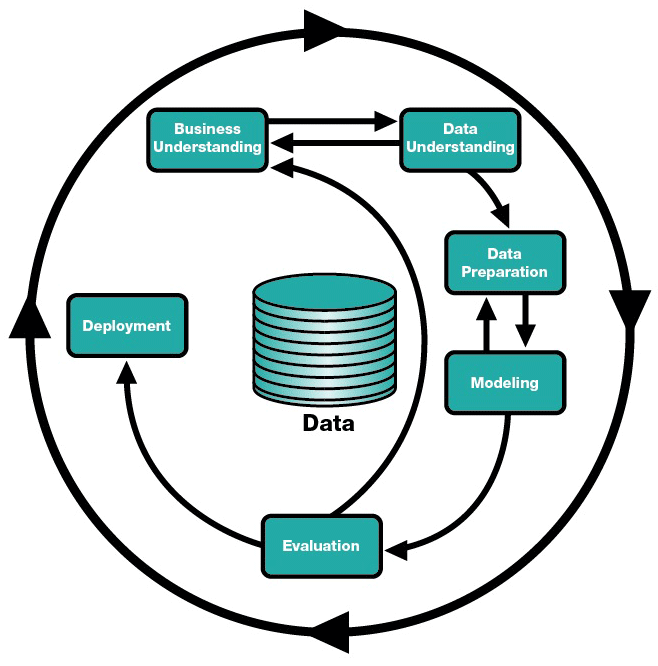 DESARROLLO DE LA MEJORA DEL PROCESO DE TRIAGE CON MACHINE LEARNING
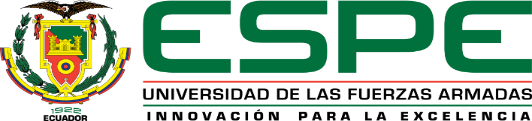 EJECUCIÓN
PRUEBAS
MODELADO
PREPARACIÓN
DATOS
ENTENDIMIENTO
DATOS
NEGOCIO
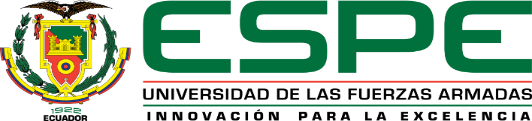 RANGO DE VARIABLES
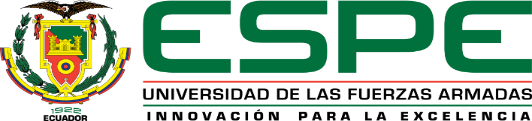 RANGO DE VARIABLES
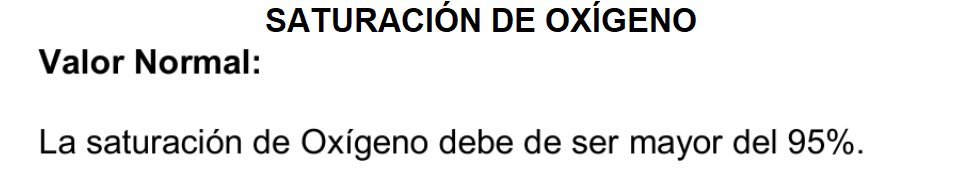 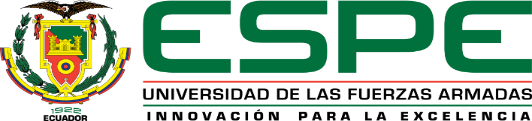 RANGO DE VARIABLES
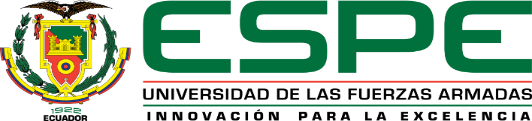 MODELO DE DATOS
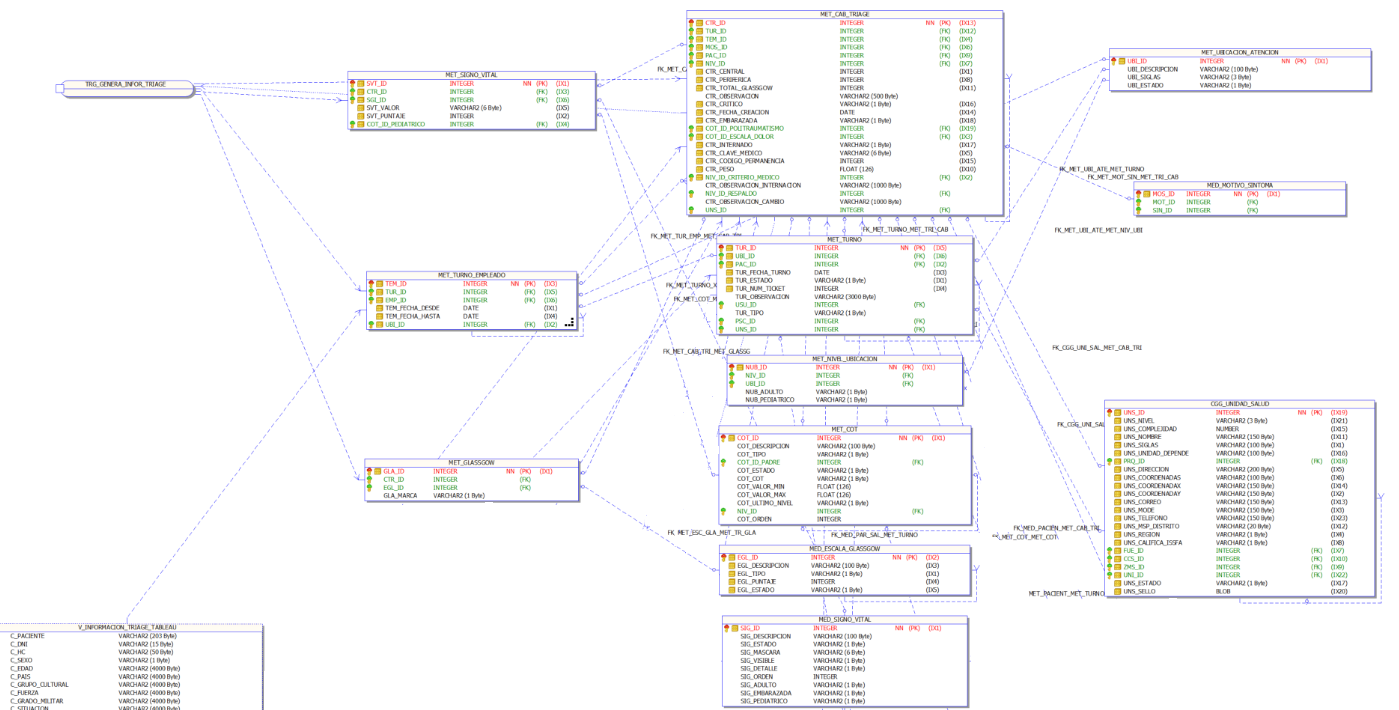 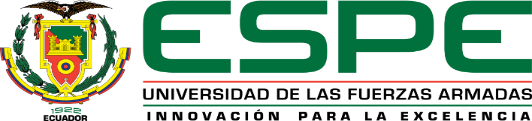 SELECCIÓN, LIMPIEZA Y TRANSFORMACIÓN DE DATOS
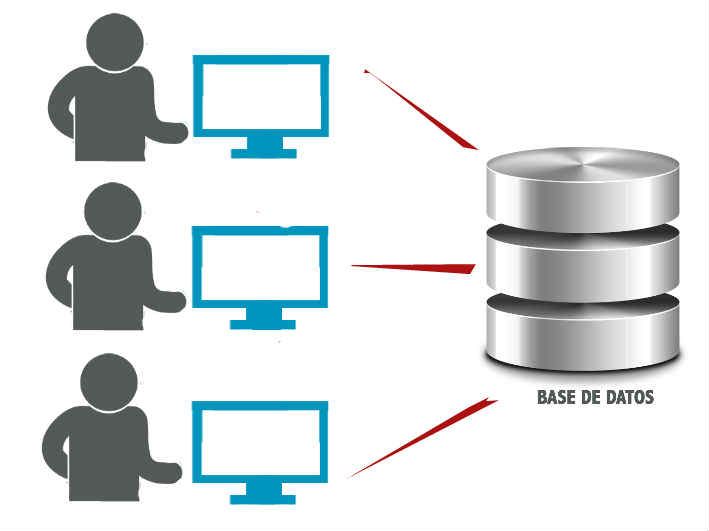 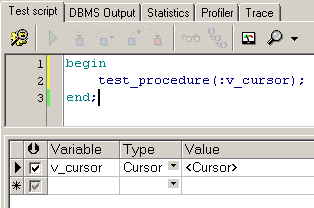 10%
Base de datos de pacientes  atendidos desde el 2015
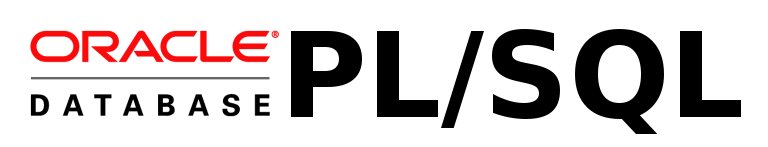 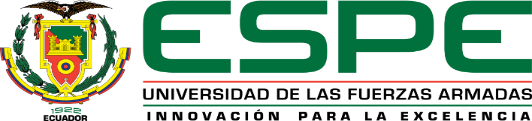 SOFTWARE PARA EXPERIMENTACIÓN
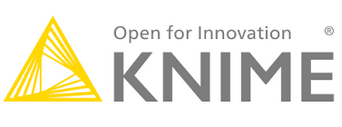 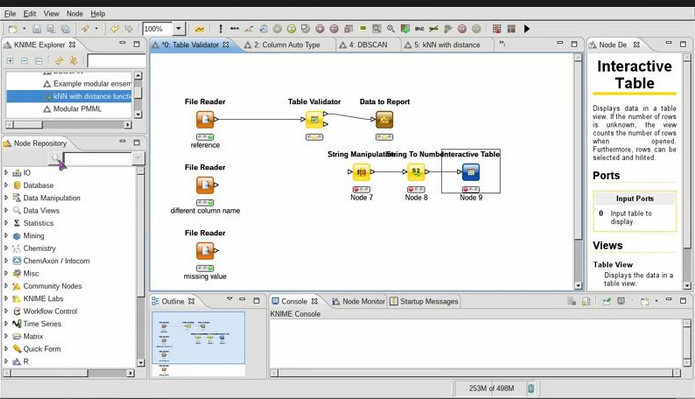 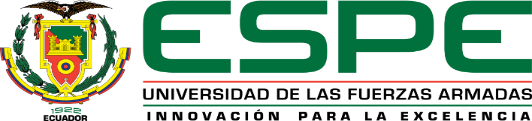 ENTORNO DE TRABAJO
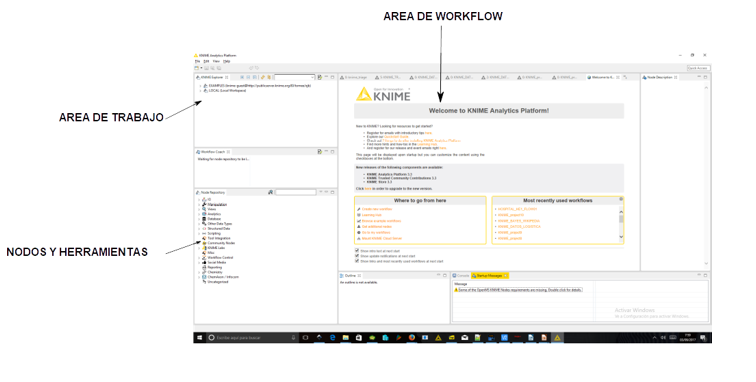 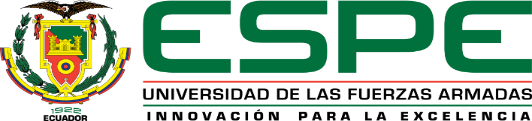 NAIVE BAYES
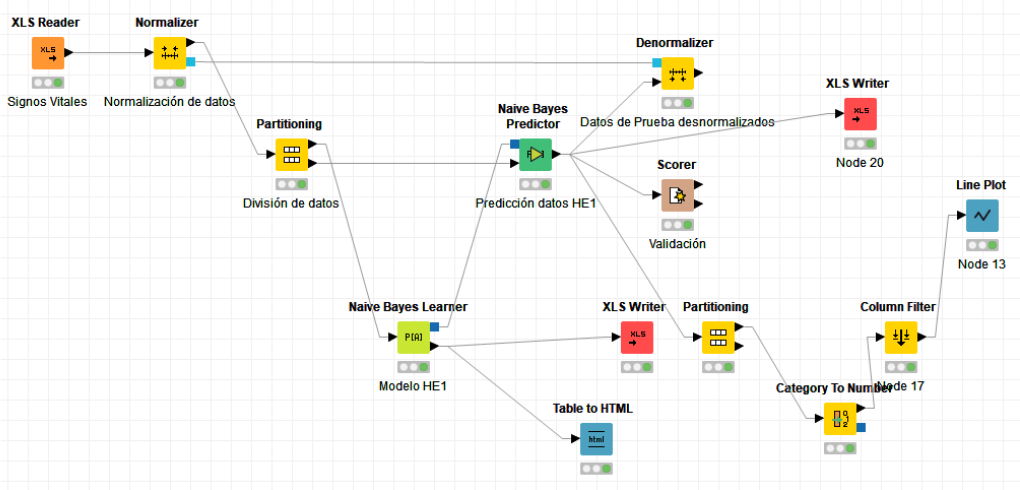 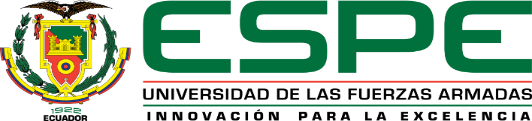 REGRESIÓN LOGÍSTICA
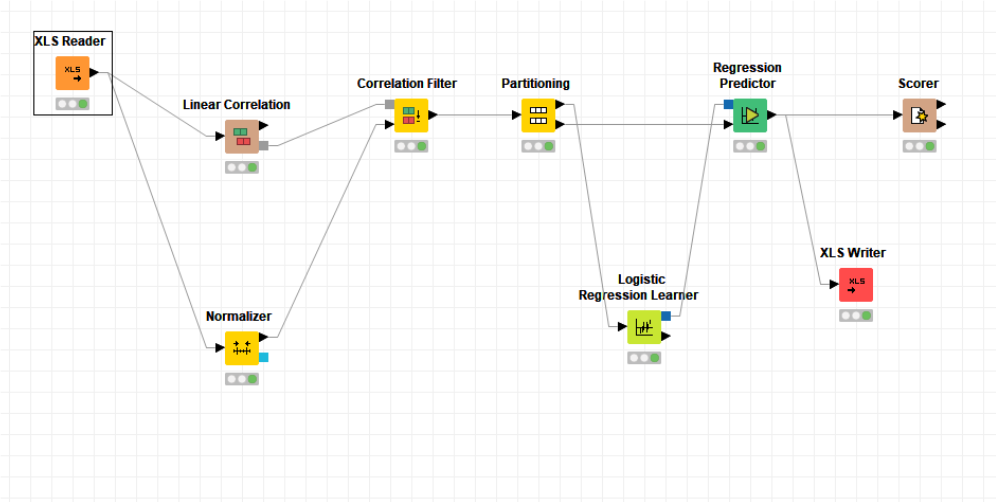 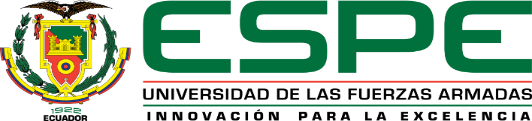 MULTILAYER PERCEPTRON
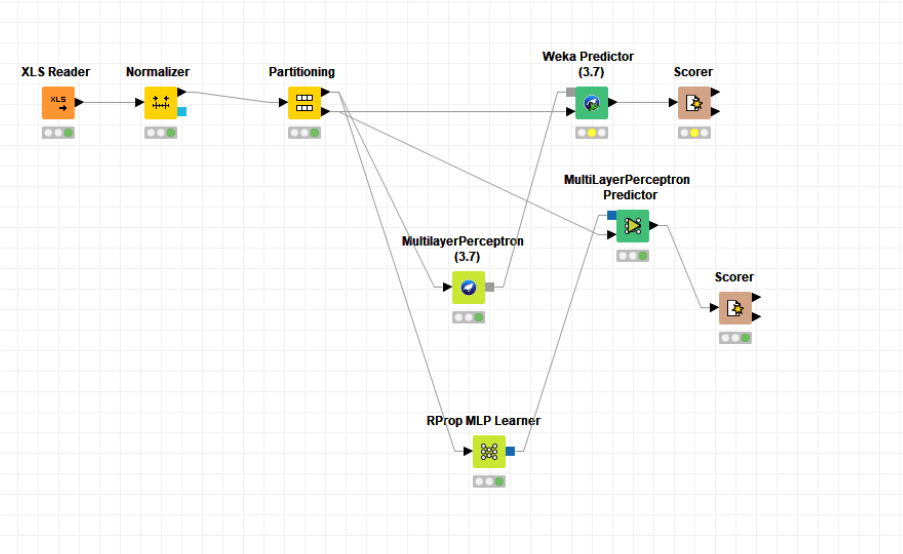 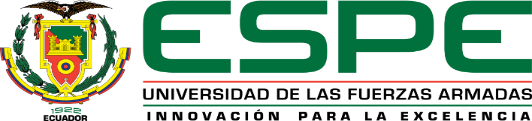 RESULTADOS REGRESIÓN LOGÍSTICA
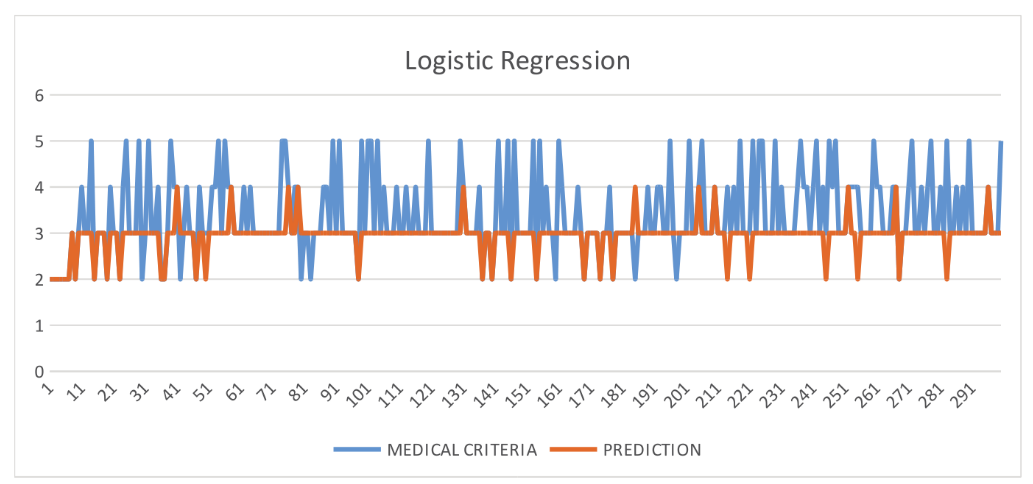 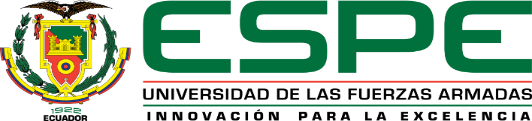 RESULTADOS NAVIE BAYES
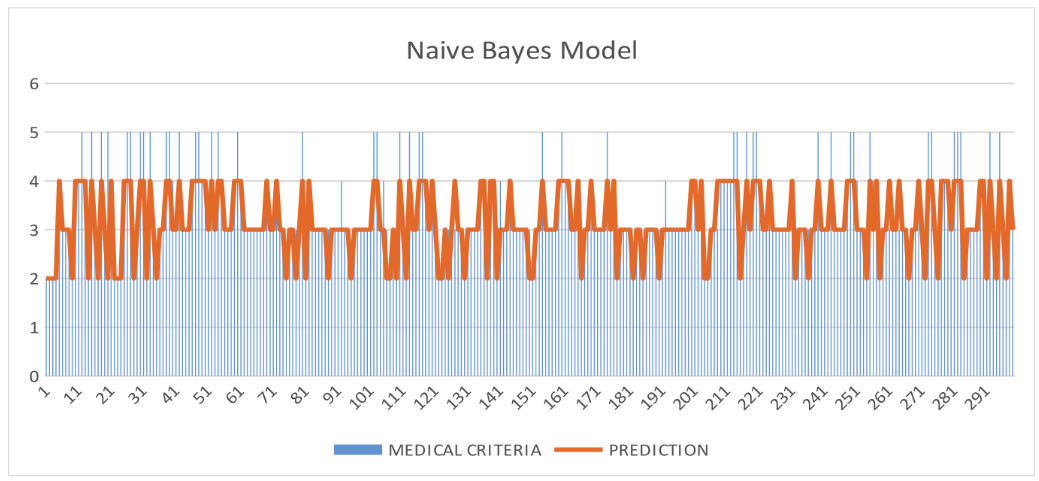 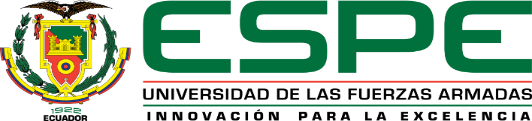 RESULTADOS MLP
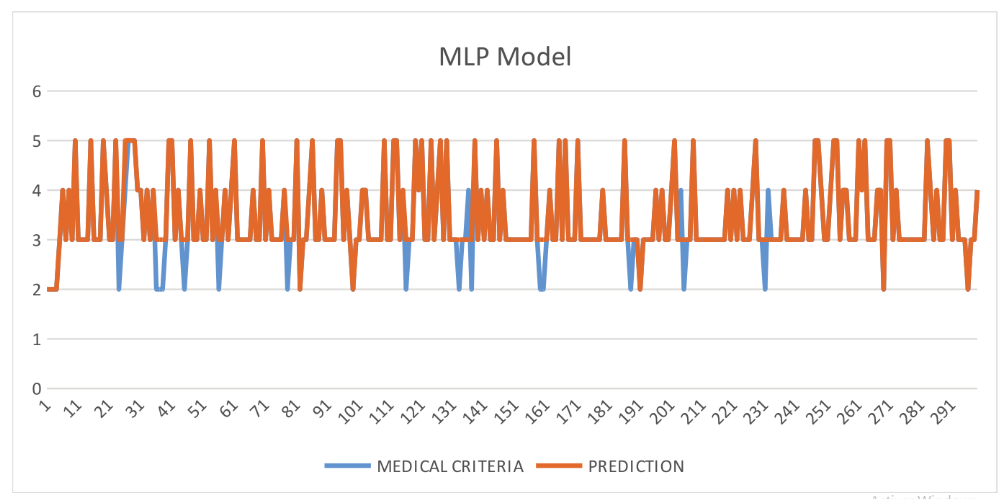 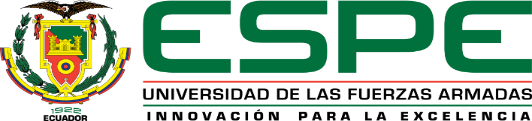 COMPARACIÓN 3 MODELOS
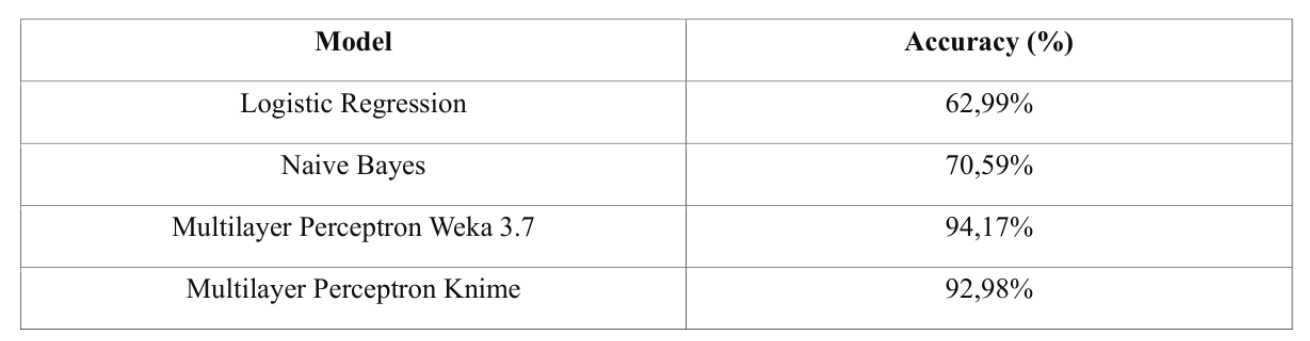 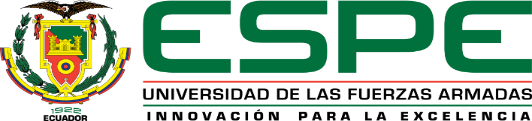 TRIAGE CON MACHINE LEARNING
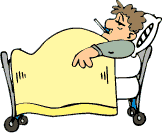 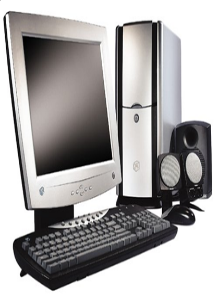 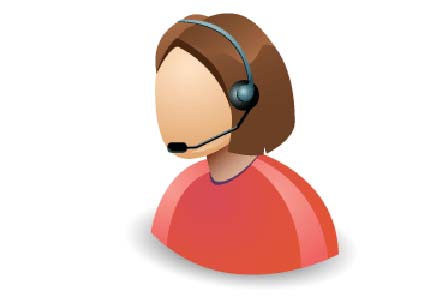 HIS
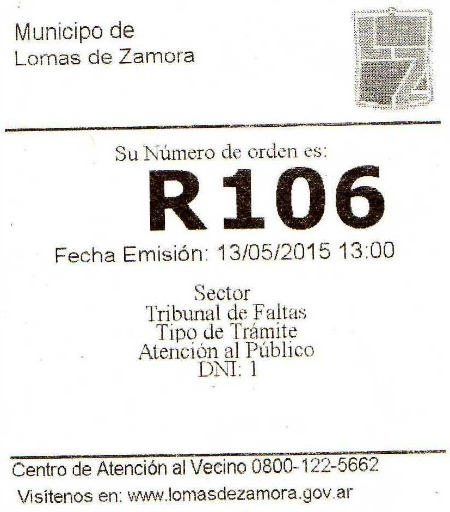 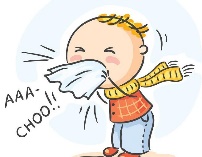 ADMISIÓN 
EMERGENCIA
PACIENTE
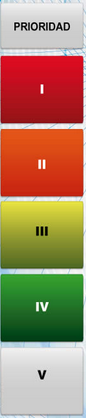 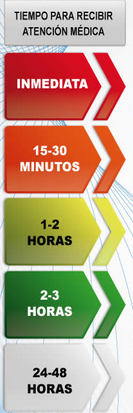 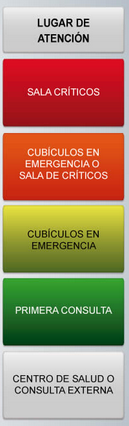 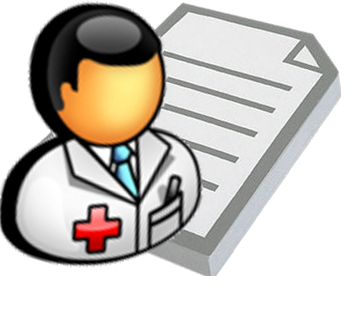 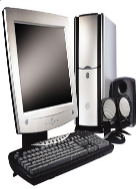 HIS
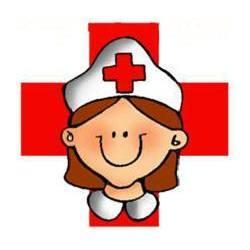 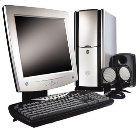 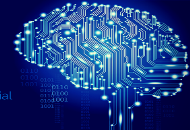 HIS
ESPECIALISTA
ENFERMERA
Generación
Prioridad
CTAS
94,17%
Acierto
SIGNOS VITALES
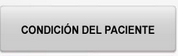 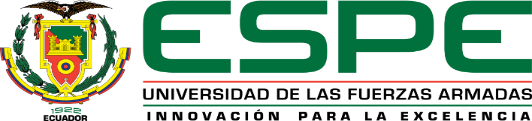 CONCLUSIONES
Al efectuar el análisis del Proceso Manual de Triage se detectó que el proceso se encontraba en un nivel de Madurez Inicial es decir impredecible, poco controlado y reactivo. 

Con la automatización al proceso de Triage se pudo obtener un mejor nivel de madurez, pues las actividades ya se encuentran organizadas y se puede efectuar un seguimiento.

3.     El modelo algorítmico automatizado para generar la prioridad de atención tiene una tasa de 
         17%  de acierto en comparación al criterio del especialista registrado en el sistema.

 El uso de Machine Learning con algoritmos supervisados como Naive Bayes, Regresión 
        Logística y Multilayer Perceptron, mejoró la tasa de aciertos hasta un 94.17%.

5.     Con el uso de técnicas  de Machine Learning se puede automatizar no solo actividades 
        manuales sino también decisiones o criterios humanos.
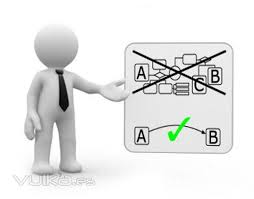